THE KINGDOM OF MOROCCO
HIGH COMMISSION OF PLANNING
MOROCCAN EXPERIENCE ON DISABILITY STATISTICS
BY ZINEB EL OUAZZANI TOUHAMIStatistician EngineerDirectorate of StatisticHigh Commission of planning MoroccoEmail: z.elouazzanitouhami@hcp.ma







15 WASHINGTON GROUP  MEETING
COPENHAGEN –DANEMARK
27-29 OCTOBER 2015
Contents
National and international relevant references:
Article 34 « The public powers enact and implement the policies designed for persons and for categories of specific needs. To this effect, it sees notably: to respond to and provide for the vulnerability of certain categories of women and of mothers, of children, and of elderly persons; to rehabilitate and integrate into social and civil life the physically sensory-motor and mentally handicapped and to facilitate their enjoyment of the rights and freedoms recognized to all »

The provisions of the law No 07-92  related to the social protection of  disabled persons.

The outline law No 97-13 related to disabled persons, adopted  the 19 June 2014.
National and international relevant references
Morocco signed the Convention  on the rights of Persons  with disabilities on 30/3/2007. Ratified the Convention and the Optional Protocol on 8/4/2009.

Although the constitution formally prohibits discrimination based on race, gender, disability, language, and social status.

The constitution states that the government, through laws and regulations, should care and rehabilitate persons with disabilities and special needs to reintegrate them into society.

Based in these laws and conventions , and recognizing the importance of the issue of disability , the High Commission of Planning has led his effort to ensure essential  and updated information , witch is comparable all over the world
Disability statistics from censuses
The identification of disabled persons on 2004 was based on The International Classification of Impairments, Disabilities and Handicaps (ICH), which helped to classify disability into three main categories (Sensory Disability, Mental Disability, Physical Disability).

In order to measure the rate of  disability on 2014  we referred to the UN standards, fundamentally the  international classification of functioning  ICF. we  considered disabled , anyone with complete disability or having a lot of difficulty in one of the six functional domains namely seeing, hearing, communication, remembering/concentrating, walking and self-care.

The results of 2014 cannot be compared to the results of the previous censuses of 1994 and 2004, due to differences in the definitions and approaches.
Disability statistics from censuses: Prevalence of disability and  types of Disabilities 2004
Census 2004 counted 680537 people with disability. They represented 2,3% percent of the population.
About 56,2% of Moroccan reported having physical disability, followed by sensorial disability 24,9%,, and Mental disability 18,8%.
Disability statistics from censuses: Prevalence of disability 2014
In 2014, 4 .1% percent of the Moroccan population were identified as disabled, a total of 1,353,766 people
Prevalence rises with age, People aged 60 years and over are much more likely to be disabled (50,6%) than adults from 15 to 59 years (38,3 %) or children under 15 years (10,9 %).
Disability statistics from censuses: total disability
About 295,431 persons has at least  total disability in one of the essential domains (147,152 men and 148,279 women) (0,9%)
Disability statistics from censuses: Prevalence by sex
In 2004  men (56,3%) were generally more likely than women (46,7%) 
      to report disabilities





In 2014,the prevalence did not differ significantly between men and women
Disability statistics from censuses: disability and marital status
Disability statistics from censuses: education  2014
About 73 % of disabled are without any school level, 15% reached the primary school level, 8.5% secondary level and 1.5% attained the higher level.
More much efforts should be done to enlarge educational opportunities for persons with disabilities
Disability statistics from censuses: employment  2014
Disability statistics from survey
National survey on disability was conducted by the Ministry of Solidarity, Women, Family and Social Development in April 2014, which aims to :
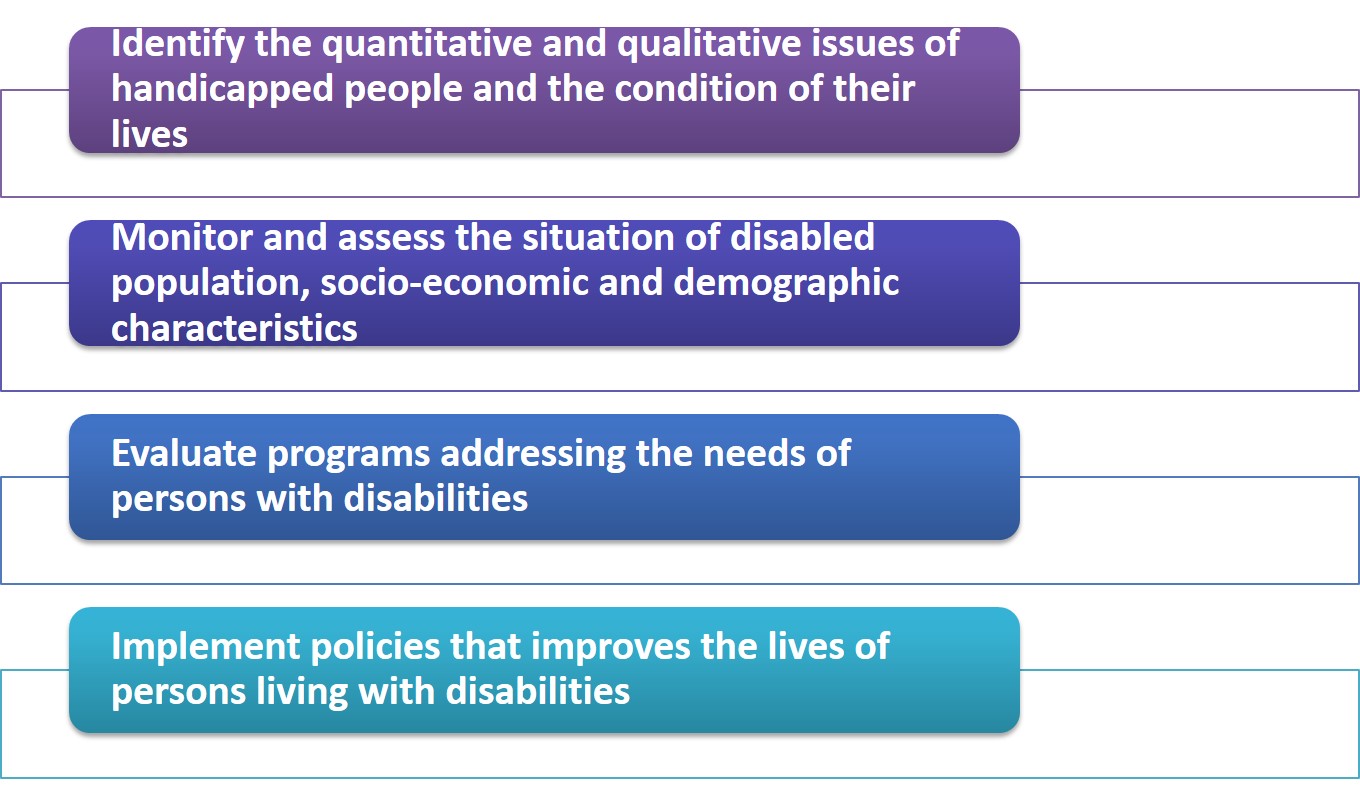 Disability statistics from survey: the methodology of the survey
The survey contains tow part quantitative part witch is household based  and qualitative witch include the institutional population.

To realize the survey the ministry followed the recommendations of the United Nations, particularly the Washington Group guidance.
The questionnaire contains two part:
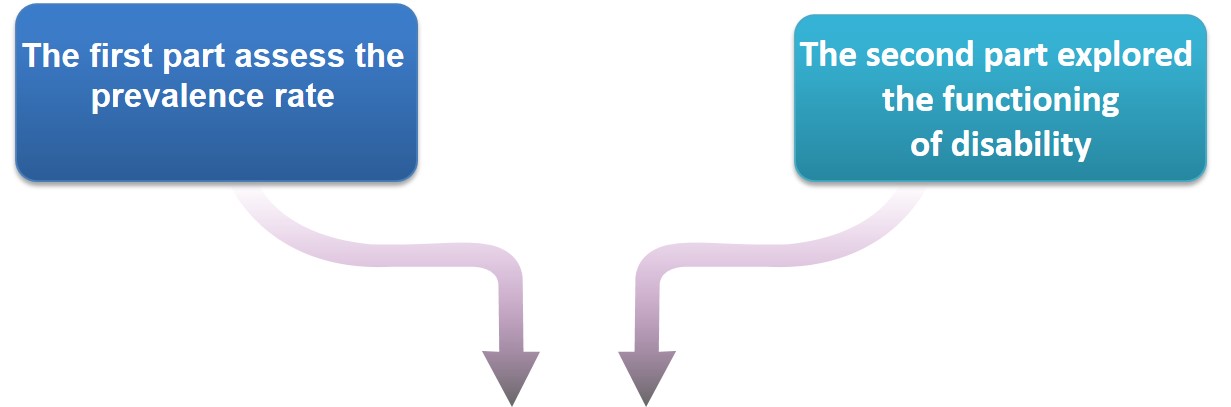 Disability statistics from survey: the methodology of the survey
The questioning were  in two time :

      Firstly- a Short Set of questions: witch is considered as filter questions, and administrated to each household member, with a severity scale: no difficulty– some difficulty –a lot of difficulty – I cannot do it at all

      Secondly-A set of extended questions  (22 questions):  destined  for the persons who had confirmed that  they have some difficulty or a lot of difficulty to deal in depth with their situation. and to assess the severity of disability
Disability statistics from survey: the methodology of the survey
According to the definition of disability witch  include 3 dimensions; impairments, functional limitations, and participation , the survey explored the participation of disabled persons  through the followings aspects:

Family environnement
Accessibility
Access to health care 
Technical help 
Education
Employment and revenue
Socialization and  discrimination
Disability statistics from survey: Findings
Disability statistics from survey: Findings
In terms of domain the rate of 6,8% is distributed as follows
Facts about the use of short set of questions on census
It is very costly and time consuming to ask six questions, about 80 -90 percent of the total population, questions that are likely to be answered negatively to identify the 1-20 percent of  that has disabilities.
It takes time and effort to ask a household where the number of the members  exceed 5 and more especially in developing countries.
It is embarrassing  to ask the  person who answer you about the demographic, economic and social subjects in the questionnaire , about his ability to hear to communicate to concentrate.
.
Facts about the use of short set of questions on census
It is perplexing to ask person who appear without disability some of the six question, we noted that enumerator tend to ask the questions in the negative form.
Problems of non response may be significant  given the complexity and the sensibility of the question.
Census include many items that required a massive training, so the training received on the subject of disability is limited comparing  to the  complexity of the subject.
Thank You